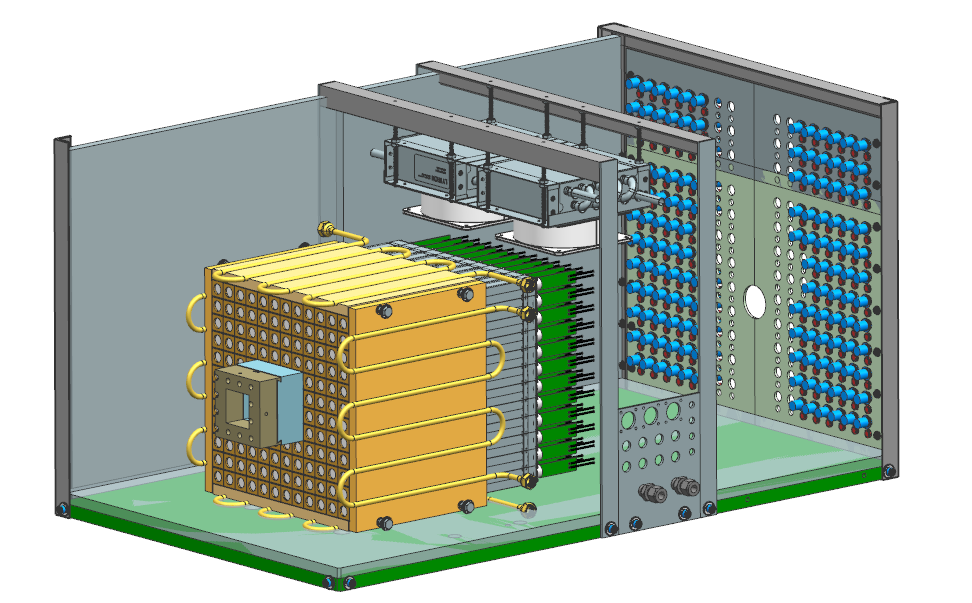 PbWO4 crystals
Cooling Fans
PMT & Dividers
Beam